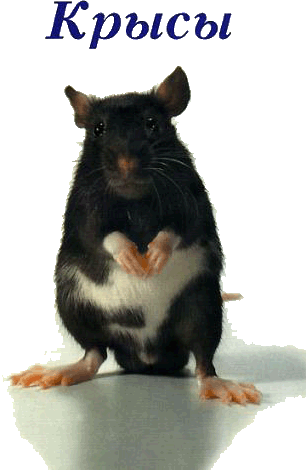 Выполнила ученица 2а класса
Верещинская Анастасия
Руководитель
Плющева Нина Ивановна
Ученые утверждают, что появление крыс на нашей планете опередило род людской на 48 миллионов лет. Они являются нашими соседями, которых многие не только не любят, но и боятся. Такое отношение породило у разных народов мира множество мифов и легенд.
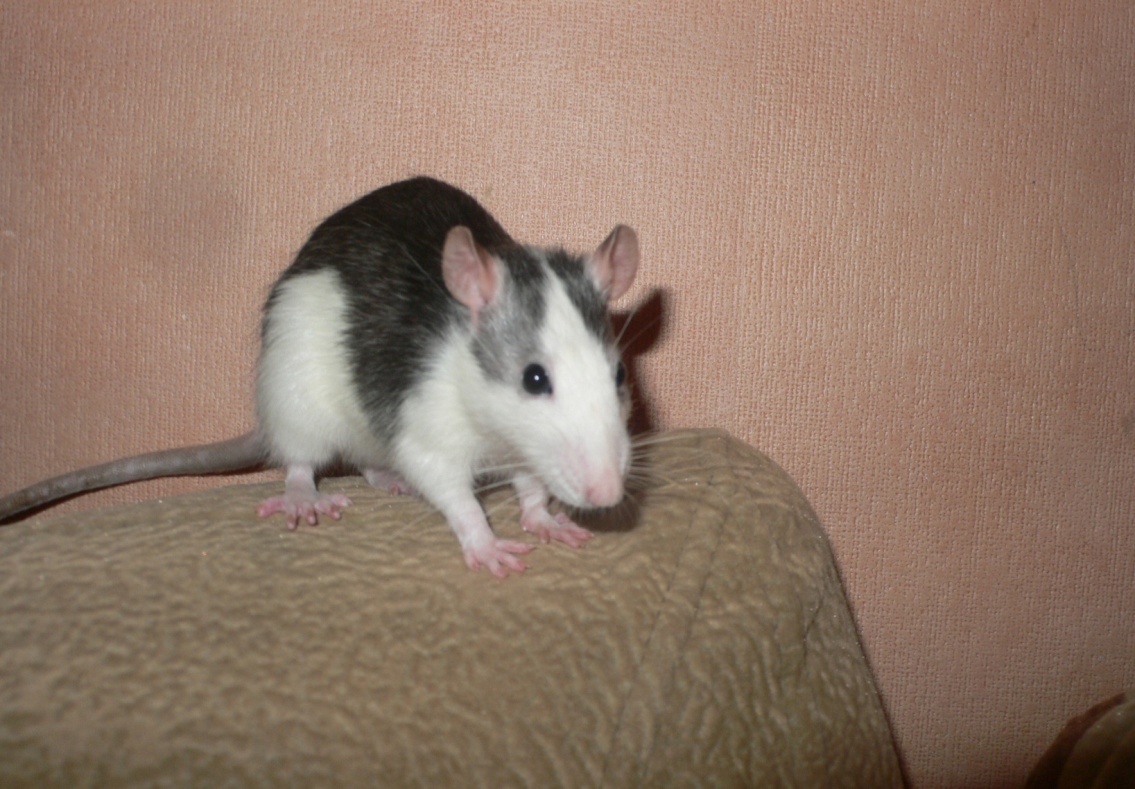 Крысу представляли в виде кровожадного монстра. На самом деле –это очень милые зверьки.
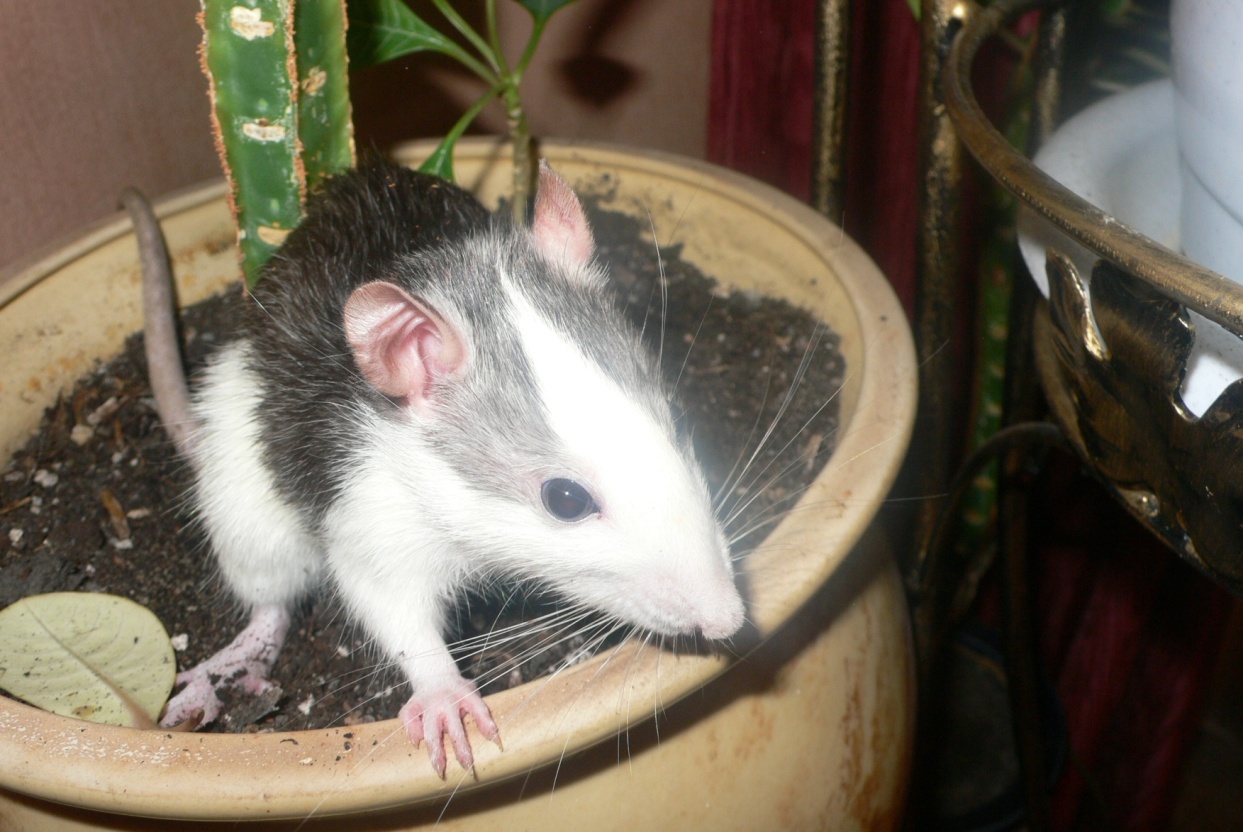 Крысы - это  млекопитающие  из  отряда  грызунов.  Передние зубы-резцы вырастают у крыс за год до 12 сантиметров, поэтому они постоянно грызут, стачивая зубы. Крысы  очень шустрые . Если  вы  хотите  завести  крысу, необходимо приобрести     клетку  60 х 40 х 30 см. желательно с лестницами или с трубами, крысам необходимо много двигаться. Крысы очень чистоплотные, постоянно вылизывают свою шкурку, чем напоминают домашних кошек.
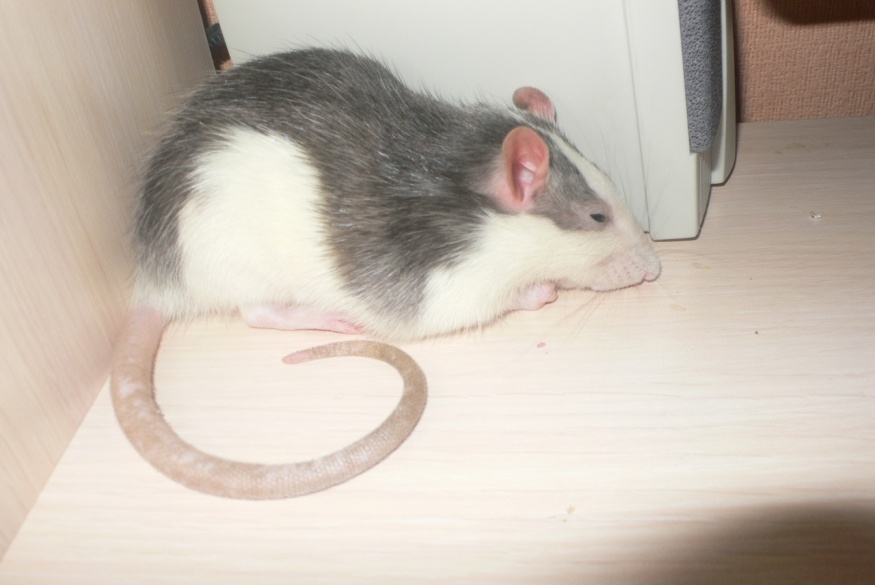 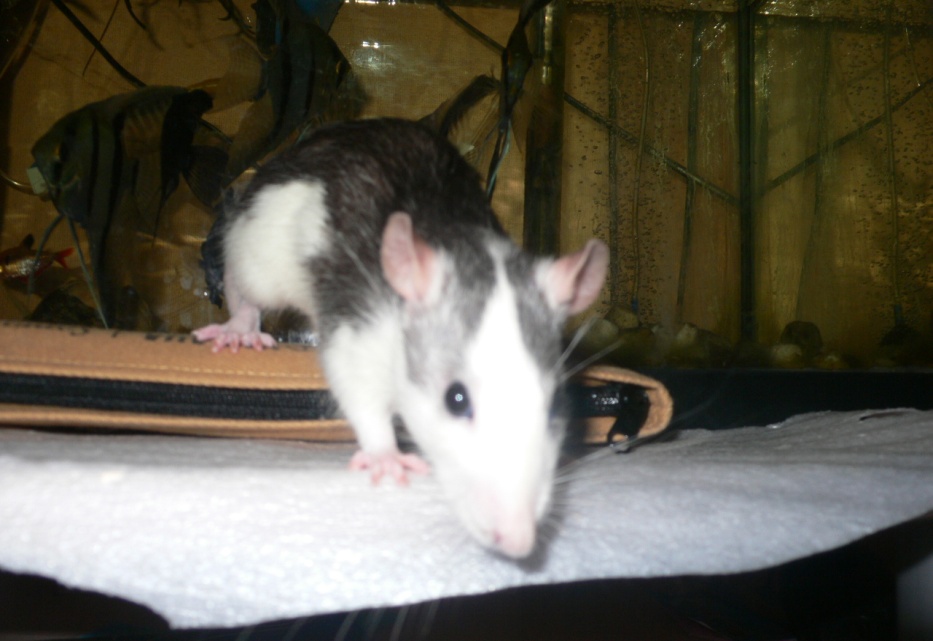 ЧЕМ ПИТАЮТСЯ КРЫСЫ
Когда  крысы  рождаются,  они очень маленькие , около 3   см. Мама кормит 
их молоком . Когда  крысы  вырастают ,  они  могут  есть  почти  всё ,исключая: 
сладкое,  солёное  и копчёное.
Крысам ни в коем  случае  нельзя  давать сладости ,которые они конечно же любят. Но человеческие деликатесы могут вызвать у зверьков тяжелые заболевания. Крысы прекрасно едят зерно, овощи и фрукты. А семечки и орехи их любимое лакомство.
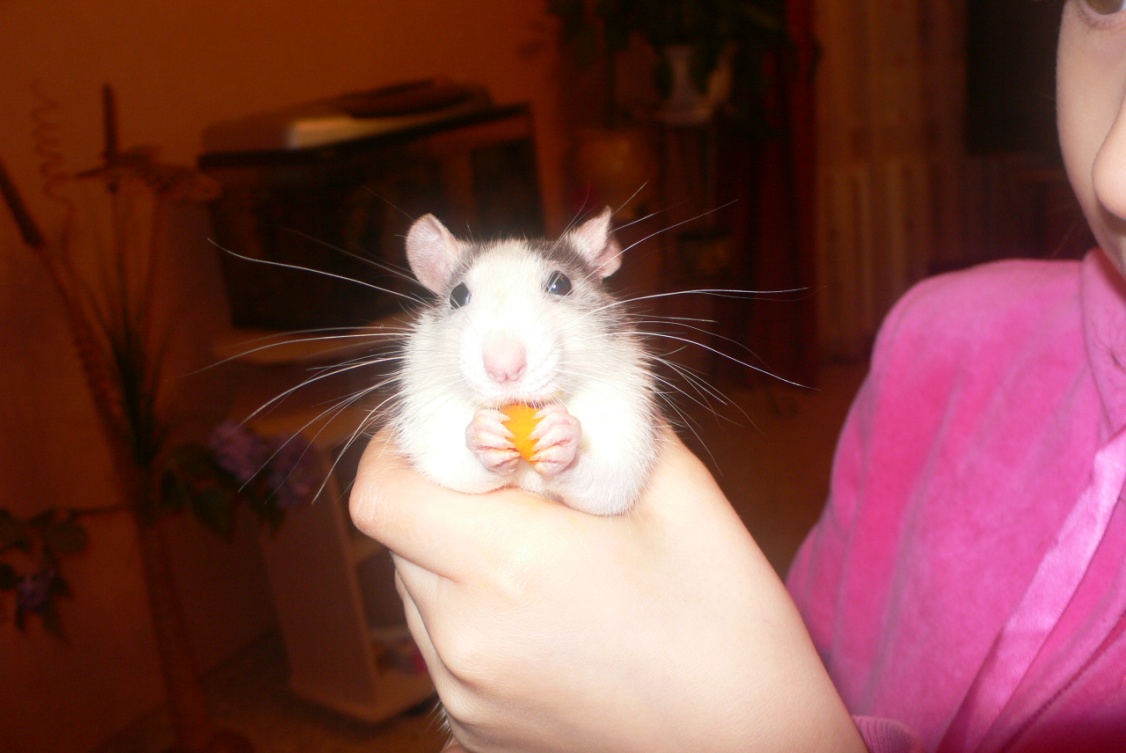 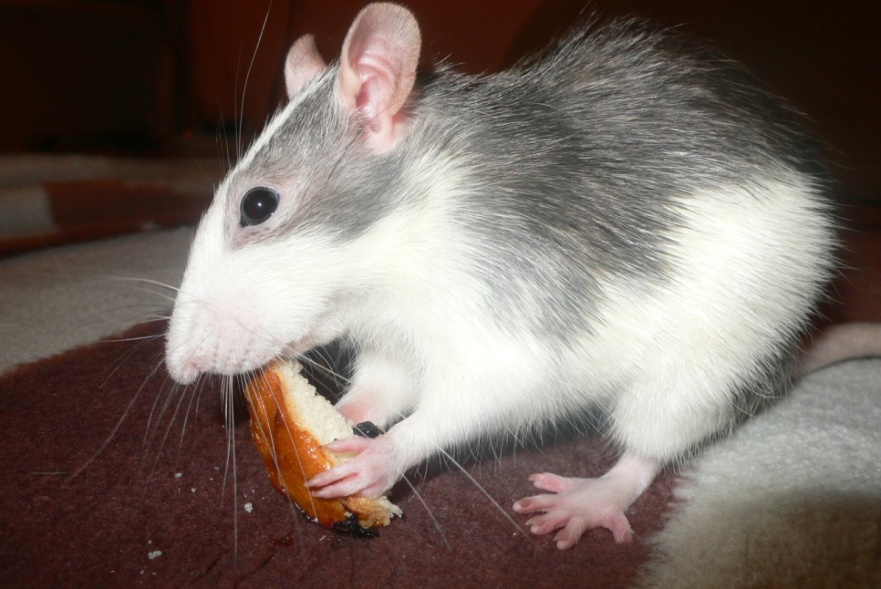 Друг друга крысы узнают по запаху, территорию метят мочой. Обладают очень чутким слухом , бегают со скоростью до 10 км/ч, легко преодолевают препятствия высотой 0,8 метра, а в агрессивном состоянии — и до двух (!) метров. За день им под силу преодолеть пятьдесят километров, они  великолепные пловцы.
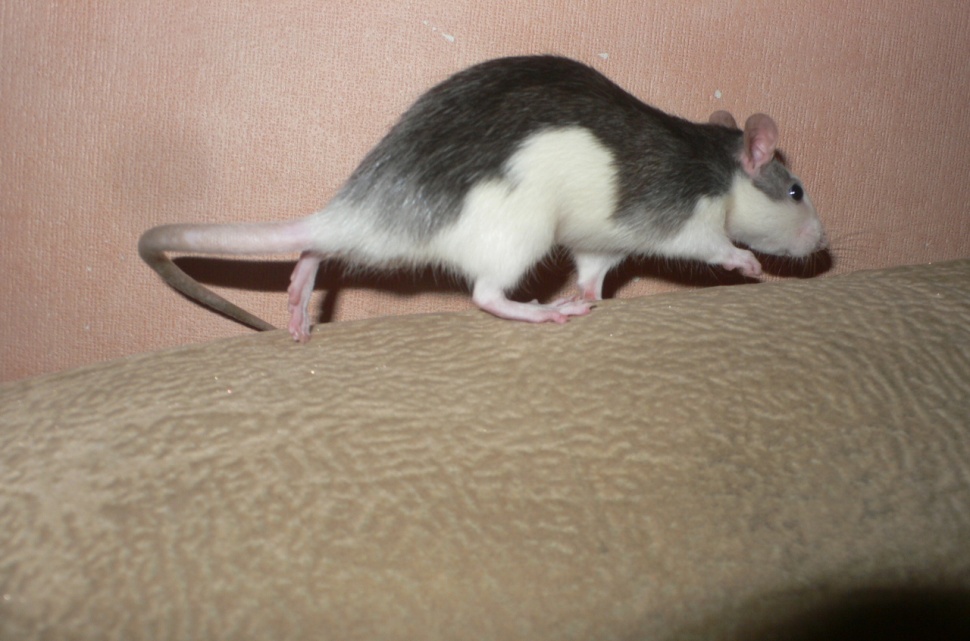 Крыс   можно  тренировать с помощью еды.  Поднять над крысой кусочек лакомства, зверек встанет на задние лапы, и повторять команду, например, «стоять».Постепенно питомец привыкнет принимать такую стойку и без лакомства.
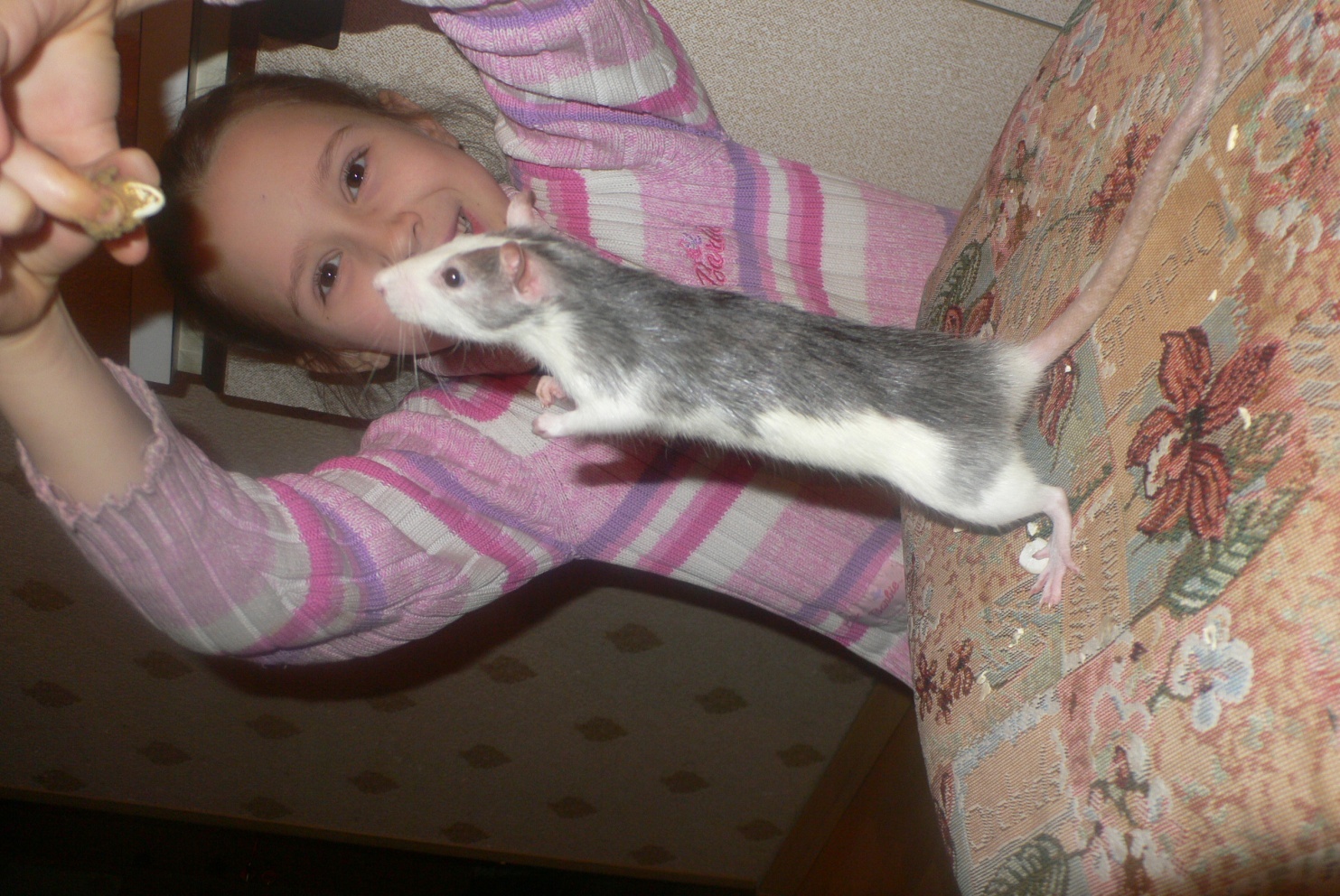 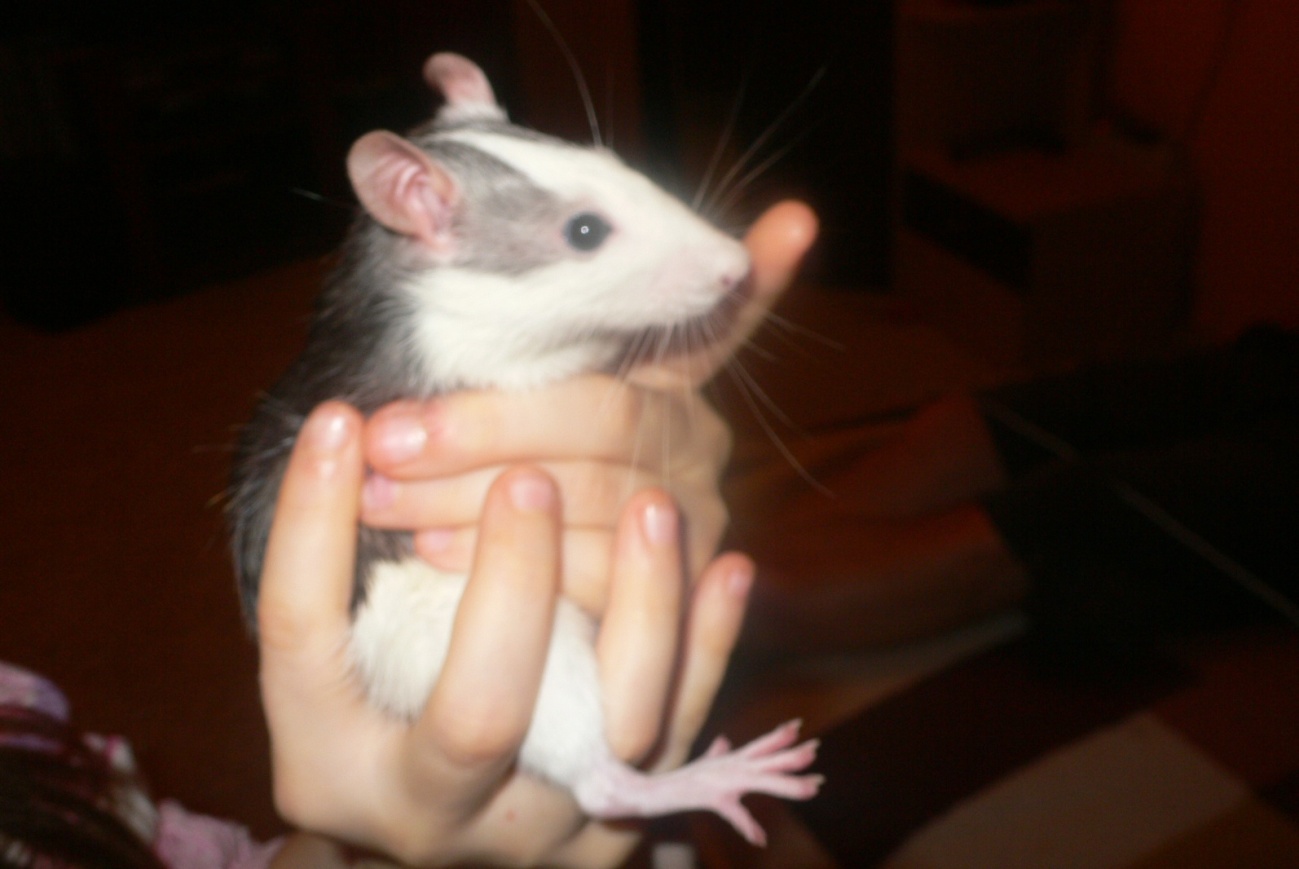 Крысы- ручные животные. Они очень любят общество людей , а одиночество переносят плохо. Эти зверьки знают своё имя и выходят из укрытия на зов.
Мою крысу зовут Соня. Она ещё молодая, ей шесть месяцев. Длина её тела 18 см, а хвоста15см.Её вес 220 грамм, Она может вырасти ещё на треть. Соня бегает за движущимися предметами. С ней можно играть в догонялки-главное НЕ НАСТУПИТЬ! Моя крыcка обожает, когда её гладят и чешут и даже виляет хвостом от удовольствия! 
Крысы  идеальные домашние животные - ухода они требуют немного, а вот общение с ними доставляет массу удовольствия!
(видео)
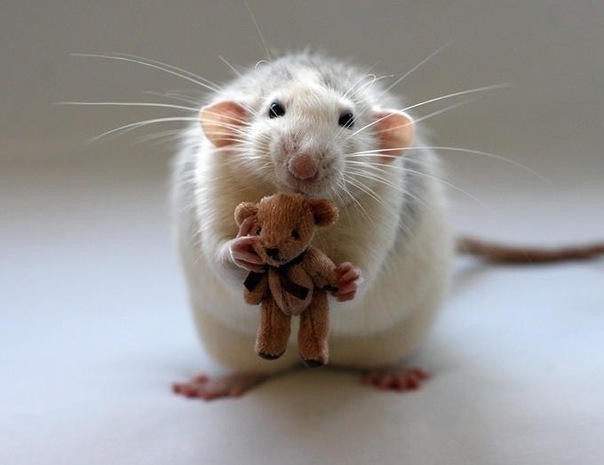 Спасибо за внимание!